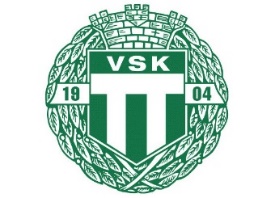 Ispass 2018-02 VSK F-07
Placering
Ta fram material
Trigger innan vi går ut –  Tex ”Fansen tycker vi är sköna – Vi är vita, vi är gröna”
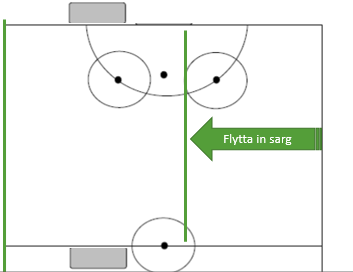 Övning 2 alt. 30
Övning 35
Uppvärmning / ”Svettis” (Välkommensnack, övriga tränare förbereder stationerna, indelning i övningsgrupper)
Övningsomgång 1 
Övningsomgång 2 
Övningsomgång 3
Spel (liten alt stor plan)
Avslutning  (Tacka varandra för idag, 1-2 VSK, Sälen mot föräldrarna)
Övning 34
TIps: 

Låt varje spelare känna sig sedd. 
Kort förklara övningens syfte innan och kort summering efter. 
Knä i isen vid samling
Var uppmärksam på ”dålig” attityd och kroppsspråk ta gärna spelaren åt sidan och ställ öppna frågor. Gärna om något helt annat. Om flera spelare är ofokuserade bryt gärna av med något helt annat tex lek, stafett, …
Feedback - Fråga och få spelarna att reflektera vad de lärt sig och utvecklat.
Är mitt tillstånd värt att smittas av? 
Övningarna (och dess nummer) är hämtad från ”Övningsbank - ispass VSK F07.pptx”
http://www.laget.se/VSKBANDYF07/Document/Download/899197/5606428
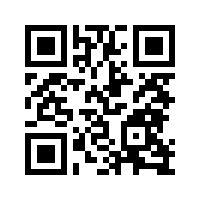 laget.se/VSKBANDYF07
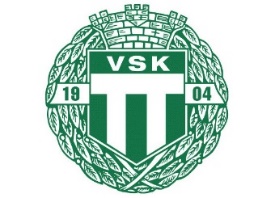 START utan boll, spelaren bakom startar den som ska  starta
Uppvärmning
Övning 2: Skridskoteknik/klubbteknik - Teknikbana
Uppmuntra att köra  med någon man inte brukar vara med och byt kompis
”Bollfångare” (sarger)
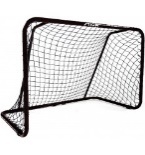 Ta fart med”stoppsladd”
Ta fart med”stoppsladd” sedan till start
Förslag på skridsko övningar.
Start/stopp
Översteg (3 höger/3 vänster)
Balansövningar

Förslag på uppvärmning med boll.
Två stycken och passa varandra
Dribbla med boll från sarg till sarg
Min boll i en kvadrat.
Passa/skjuta i sarg
Nummerboll
Skott på mål
Översteg helt vänstervarv
Översteg helt högervarv
Ner på knä
Slalom med boll (skota gärna)
Bollar!!!Ledare passar
Baklängesåkning
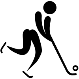 Väggspela med sarg eller ledare
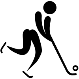 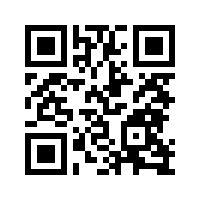 laget.se/VSKBANDYF07
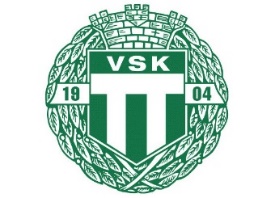 Övning 35: Passning och avslut
Övning 34: Uppspel, Passning och avslut
Nivå 2: En ledare agerar passiv försvarare vid avslutet.
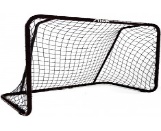 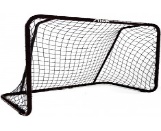 Spelare 1 och 2 tajmar starten med varandra. 1 passar 2 som åker längs sargen och spelar in till 1 som har bågat in och går på direkt avslut.

Att tänka på:
Spelare 2 startar igång med 2-3 översteg (ställ ut slalomkonor om det behövs). Spelare 1 tar med bollen och gör en riktningsförändring innan pass.
Passa framför spelare.  
Spelare 1 kommer med ”näsan” mot passningen. Spelare kan behöva ta ett varv runt konen för att få till rätt tajming
Byt kant på övningen mellan träningarna. Gör även övningen på andra kanten ibland.
2
1
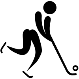 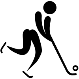 Två led vid startkonorna. Spelare åker ner och bågar runt den nedre konen i tajming med andra spelaren och målvakt. Målvakt kastar ut bollen som ett uppspel en av spelarna. Spelarna åker sedan upp runt konen och gör en överlämning (spelare med boll på offensiv sida). Därefter går de mot avslut tillsammans.
START
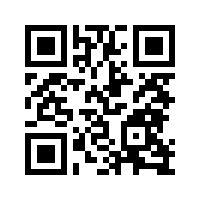 laget.se/VSKBANDYF07
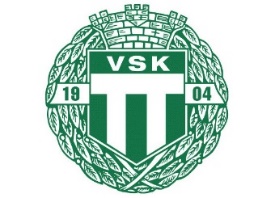 Spel: Spelförståelse – Lagsspel
Övning 30: Skridskoteknik (Alternativ skridskoövning)
Åk ”åttan” med fokus på översteg. Åk ett helt varv runt konorna.Nivå Tips: Blicken i åkriktning och axlar lite inåtvridna samt klubban in mot konen
HelplansspelTips: En ledare för varje lag pratar ihop sig med spelarna. Vilka försvarar, mittfält och vilka anfaller. Ledare kan gärna vara med i spelet och tex visa spel på ytor mm. Reflektera tillsammans med spelarna under och efter (tex gör en paus och fråga)
”Försvararen”Med blicken i en riktning hela tiden åka i en 8:a. Match likt att ständigt vara i rörelse.
Backa
Snabba första skär avsluta med ”hockeystopp”
Alternativt
Spel två mot två. Fokus att göra sig spelbar  Tips: Hur kan jag hjälpa medspelare? Tex. ”kurragömma” (gömma motspelare)/”kurravisa” (visa sig för medspelare)
Gör så många planer som det behövs
Åk framlänges in, vänd och baklänges ut sedan framlänges in igen osv.  Starta på tex vänster sida och åk in på höger. Om det är fler är 2-3 spelare ställ upp en till ”konfemma”
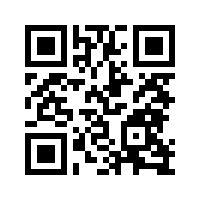 Börja framåt vänd runt kon och backa vänd sedan (”pingvin”) och åk framåt osv. sedan tillbaka till start.
laget.se/VSKBANDYF07